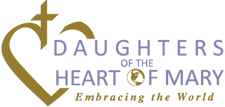 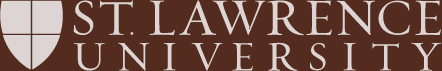 The Cosmos Within
Sunlight, Starlight & Grace
Dr. Aileen A. O’Donoghue
July 8 – 13, 2019
Starlight and Grace
“Through the Word
all things came into being,
and apart form the Word
nothing came into being
that has come into being.
In the Word was life,
and that life was humanity’s light –
a Light that shines in the darkness,
a Light that the darkness has never overtaken.”
Seeing the Light
(Almost) All we know of the universe is from light.
Light of all wavelengths falls everywhere all the time,                    filled with information.
We must learn to see the light …
Source of the Light
Nuclear Fusion
 Light elements combine to make heavy elements.
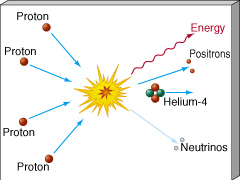 Hydrogen fuses to Helium
Stars are nuclear explosions contained by gravity!
Fusion Releases Energy
E = mc2
Energy!
Mass of 4 H atoms	=  4 x (1.007940 amu)
				=  4.031760 amu
Mass of 1 He atom	=  4.002602 amu
Difference (loss)	=  0.029158 amu
				=  0.7 % of H
0.7% of mass DISAPPEARS!
Where does it go?
Energy Of Fusion: Star Power
Convert 1 kg of H to He:
 0.7% ( = 7 grams) becomes energy
 by E = mc2,
(0.007 kg)x(3.0 x 108 m/s)2 	= 630 trillion joules
						= 175 x 106 kWhr
Fusing 1 kg of hydrogen to helium yields      175 MILLION kWhr of energy!!!!
Energy Of Fusion: Bring it Home
1 kg of H to He  = 175 x 106 kWhr
MA 2017 Fossil Fuel Energy Use =                       301 x 109 kWhr
Fusing 5,483 kg of H to He could replace Massachusetts’ fossil fuel energy for 1 year!                     (at 100% efficiency)
Fusing 66 kg of H to He could replace                           Massachusetts’ coal energy for 1 year
https://www.eia.gov/state/seds/seds-data-complete.php?sid=US#Consumption
Energy Of Fusion: Power of Sol
Total  Luminosity  = 3.83 x 1026 W
Energy from one fusion = 8.94 x 10-12 J
1 W = 1 J/sec
Sun fuses = 5.98 x 1011 kg of H/sec
598,000,000,000 kg/sec
That’s 6070 aircraft carriers of H per sec …
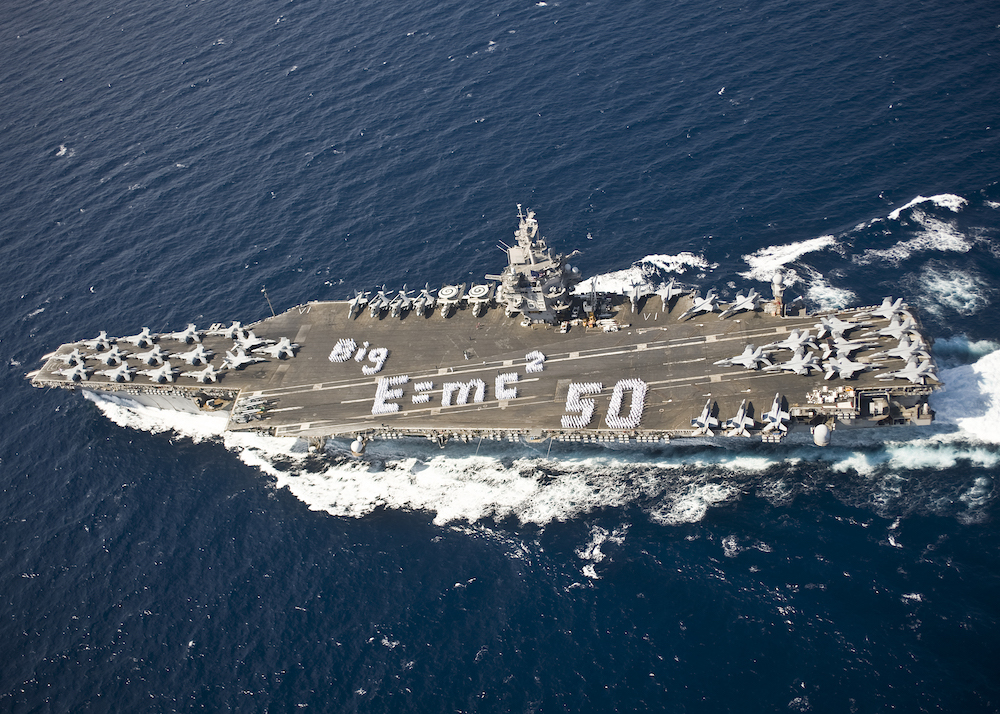 … and 5483 kg would supply MA for a year!
Abundance of Sol’s Energy
Emitted power = expanding                spheres of energy 1 second thick
 Energy spreads over surface of sphere 1 second thick
rSol = 93 million miles
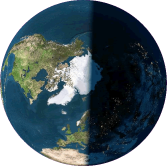 Energy falling on entire Earth
= 0.0000005% of what Sun emits!
5 10-millionths of Sun’s Energy powers Earth!
God’s Love is as                     Abundant as Sunlight
“Are not five sparrows sold for two pennies? Yet not one of them is forgotten in God's sight. But even the hairs of your head are all counted. Do not be afraid; you are of more value than many sparrows.”
Luke 12:6-7
The Breadth Of The Spectrum
Energy
Planck’s Constant
Frequency of the light
Different types of light arise from
different energies
 different processes
 different objects
Planck’s Constant                  h = 6.623 X 10-34 J-s
TINY!!  This is why quantum effects are hard to study!
0.0000000000000000000000000000000006623 J-s
The EM* Spectrum
Microwaves are short radio waves
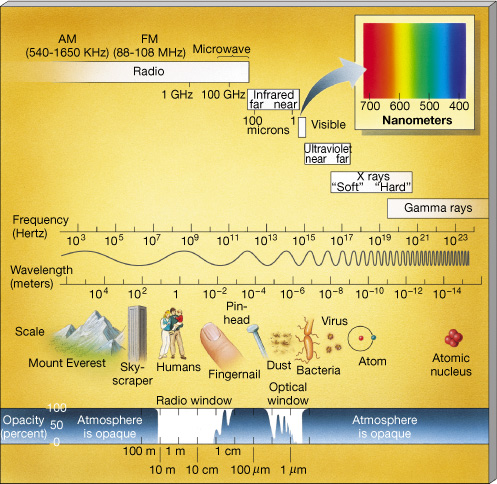 High Energy  high frequency, short wavelength
*ElectroMagnetic
Timeline Of Observatories
1609 First Telescope
1880 First Photos (of Orion Nebula)
1937 First Radio Telescope
1961 First Gamma-Ray Detection In Orbit
1965 First X-Ray Telescope In Orbit
1983 First Imaging IR Telescope In Orbit
1978 First Imaging X-Ray Observatory
1991 First Imaging -ray Observatory
Telescopic views of the universe are still very new!
The Visible Sky
Pollux
Castor
Procyon
Antares
Vega
Orion
Magellanic Clouds
… stars, gas, & dust
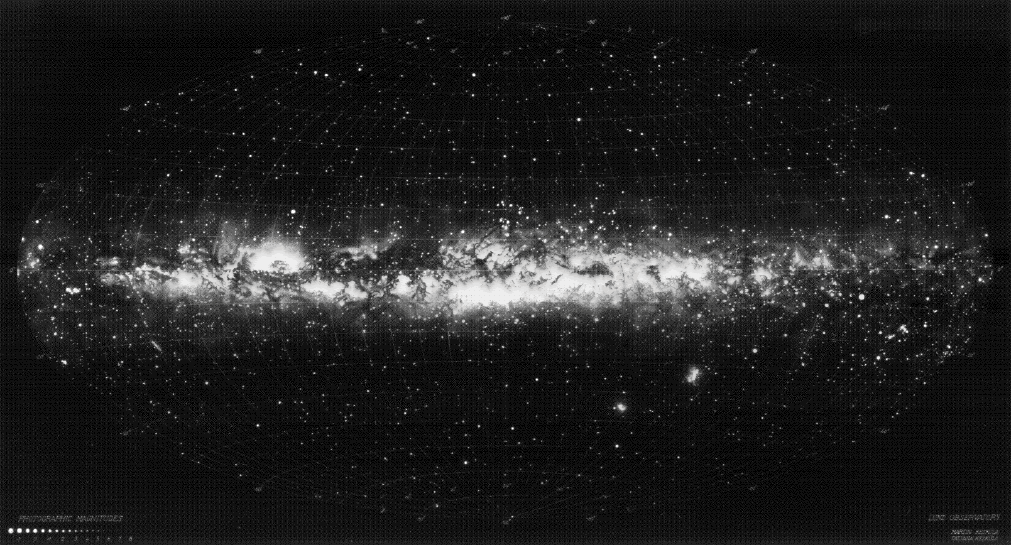 The Infrared Sky
Solar system dust
Orion Nebula
Large Magellanic Cloud
… star formation & solar system dust
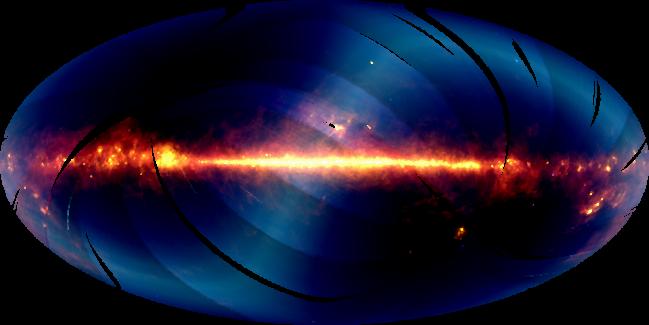 The Radio Sky
Nearby gas bubble
Orion Nebula
Large Magellanic Cloud
… atomic hydrogen & warm gas
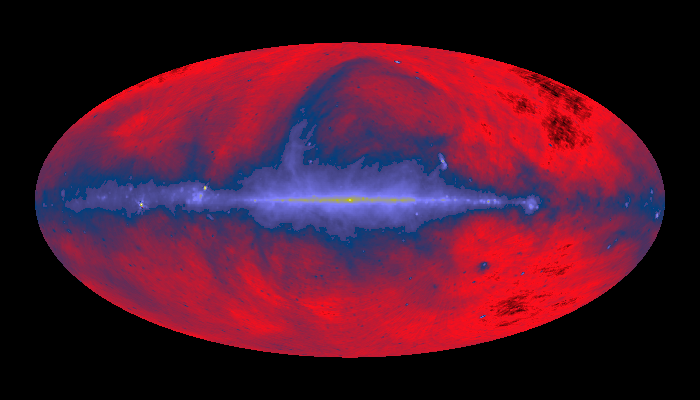 The Microwave Sky
Differ by 1000ths of a degree!
The Echo of the Big Bang
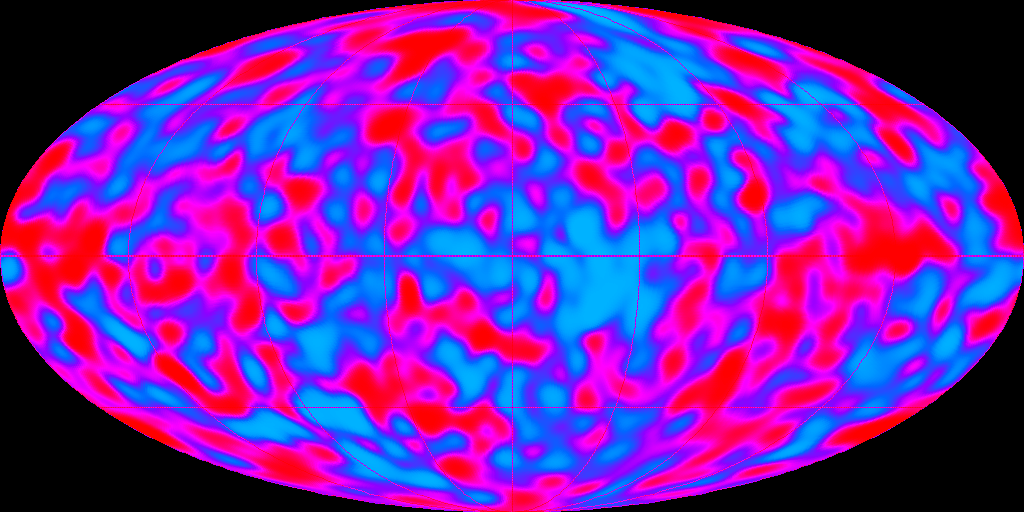 Red = warmish
Blue = coolish
The X-Ray Sky
… very HOT gas halo
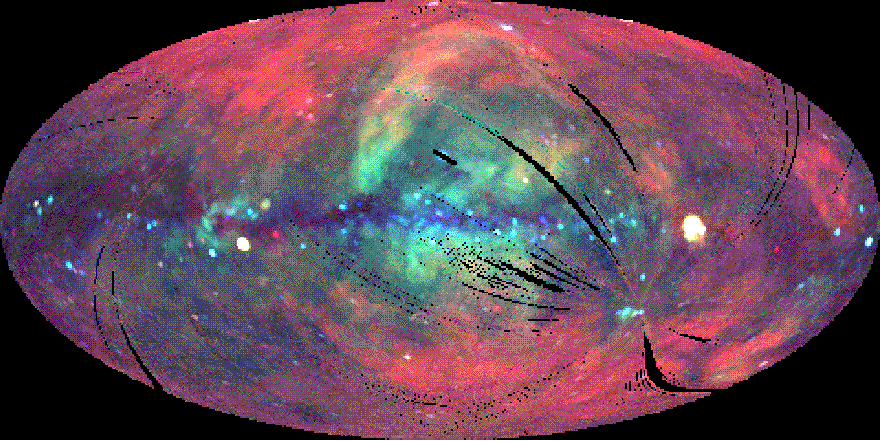 Red = low energy
Green = moderate energy
Blue = high energy
Supernova remnant kyr old
Black hole candidate in Cygnus
Large Magellanic Cloud
The -Ray Sky
… extremely energetic events
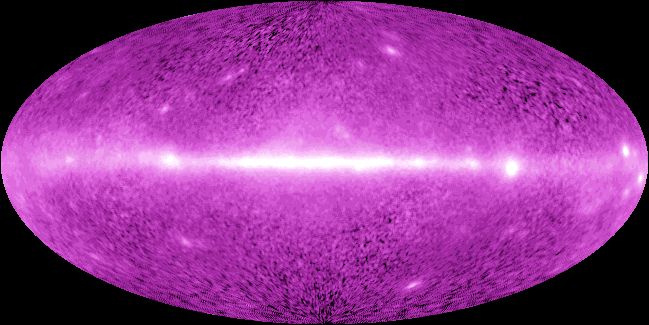 Stellar collisions, stars falling into black holes, stars exploding …
The Breadth of God’s Grace
“May Christ dwell in your hearts through faith, so that you , being rooted and grounded in love, will be able to grasp fully the breadth, length, height and depth of Christ’s love and, with all God’s holy ones, experience this love that surpasses all understanding, so that you may be filled with all the fullness of God. ”
Ephesians 3:18-19
The Depth Of The Spectrum
Bright and Dark Lines Appear In Spectra
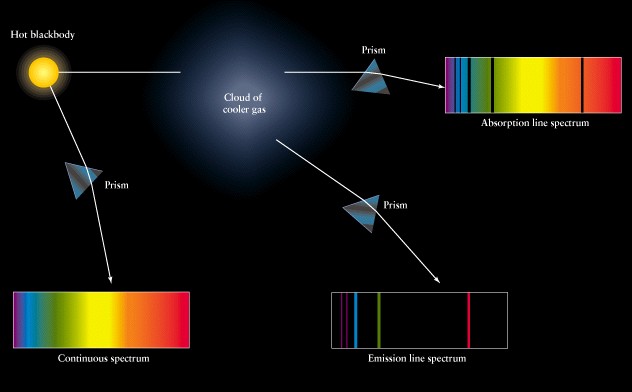 Absorption Spectrum: Opaque object seen through cloud of gas.
Continuous Spectrum: Glowing opaque object
Emission Spectrum: Glowing cloud of gas.
Spectral Lines
Each Element Emits Unique Set of Lines
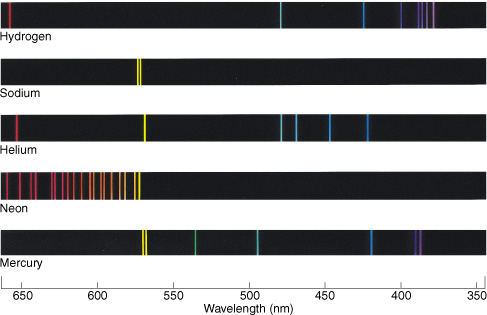 Spectra Of The Stars
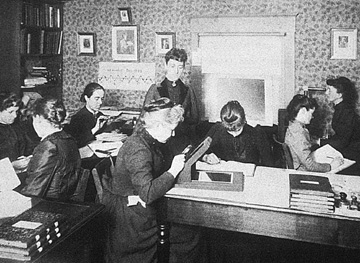 Early spectra catalogued & analyzed mostly by women!
At Harvard College Observatory
Dava Sobel, The Glass Universe  (New York: Viking)
Spectra Of The Stars
The Solar Spectrum
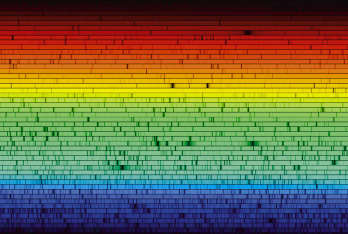 Spectra Of The Stars
Hydrogen Line
Calcium Lines
The Spectrum Of the Sun (5800 °C)
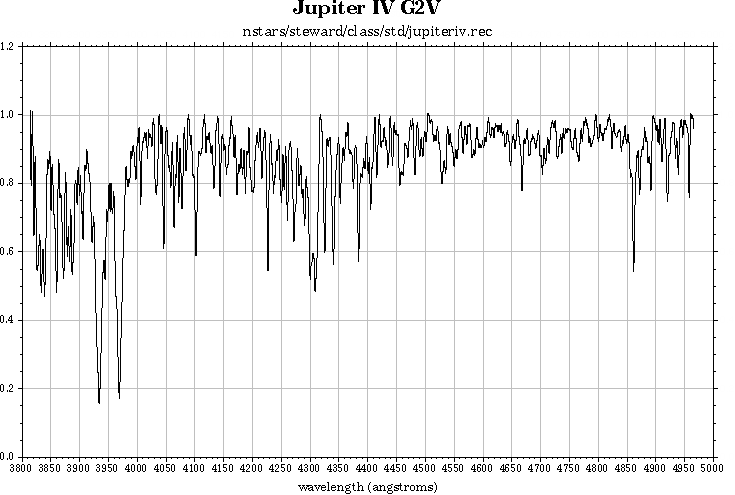 Spectra Of The Stars
Hydrogen Line
Calcium Line
The Spectrum Of Thuban (9800 °C)
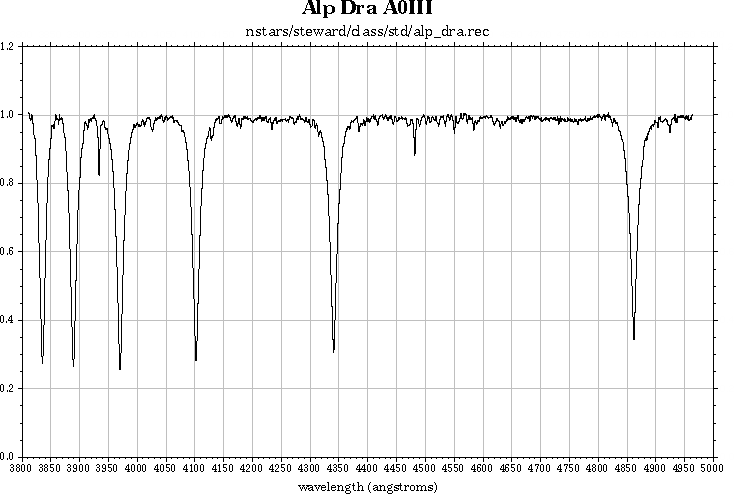 Thuban:  Draconis
Pole star in 2700 BCE, used by Egyptians
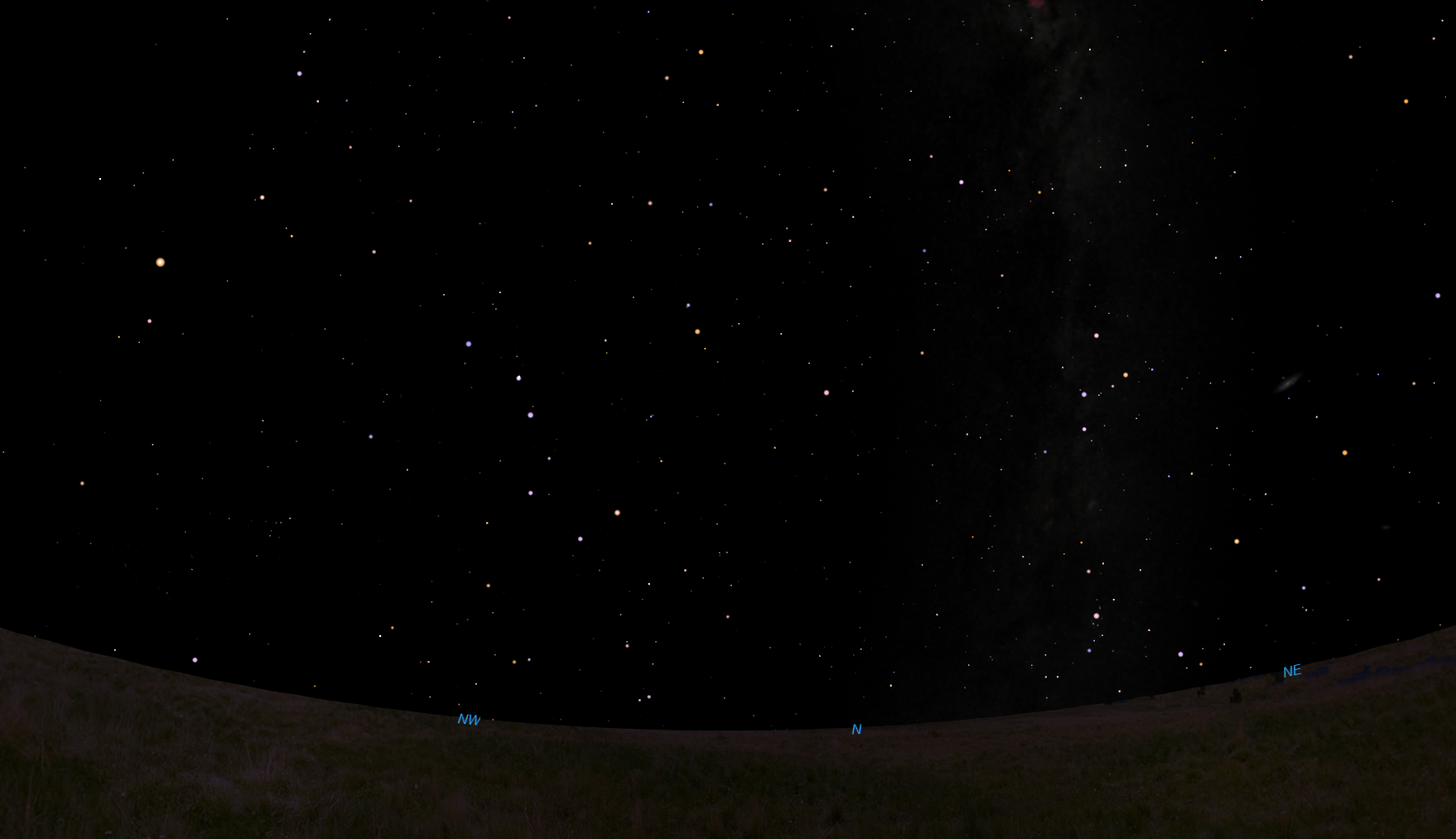 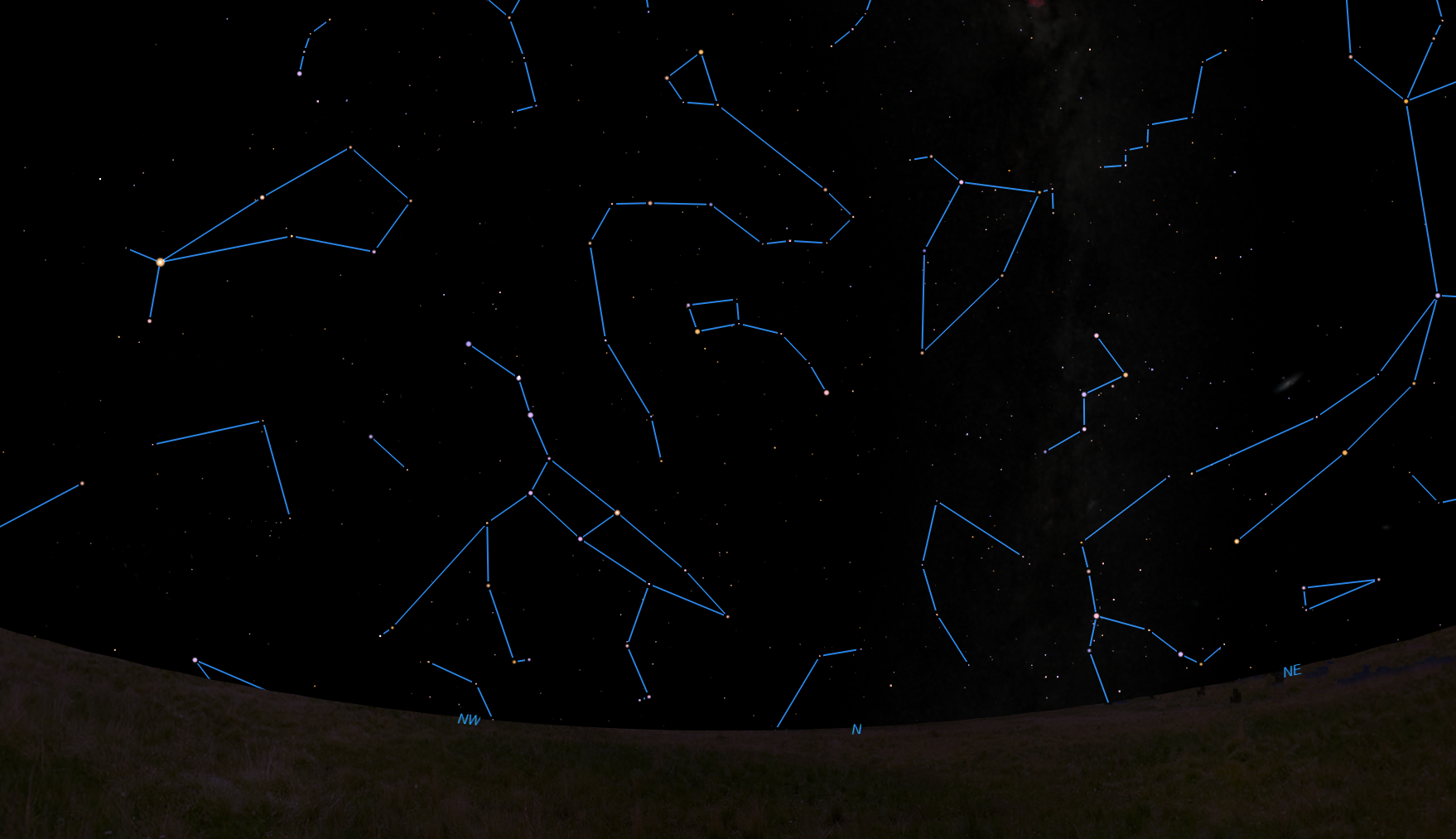 Cepheus
Boötes
Draco
Arcturus
Little Dipper
Thuban
Arc to Arcturus
Polaris
Cassiopeia
Pointers to Polaris
Coma Berenices
Big Dipper
Three Leaps of the Gazelle
1:00 am July 10, looking north northwest from Holyoke … during a blackout
Thuban:  Draconis
Pole star in 2700 BCE, used by Egyptians
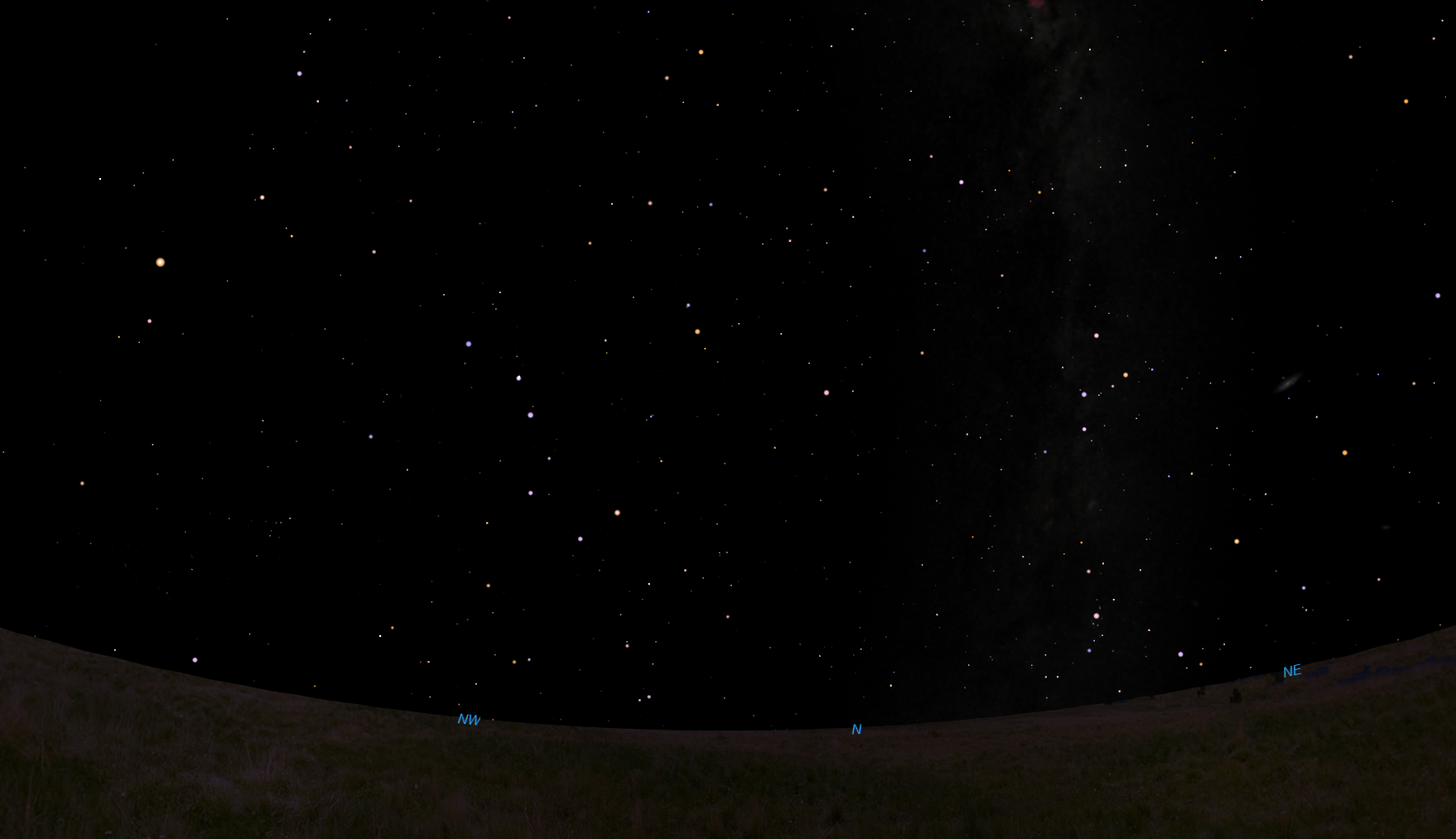 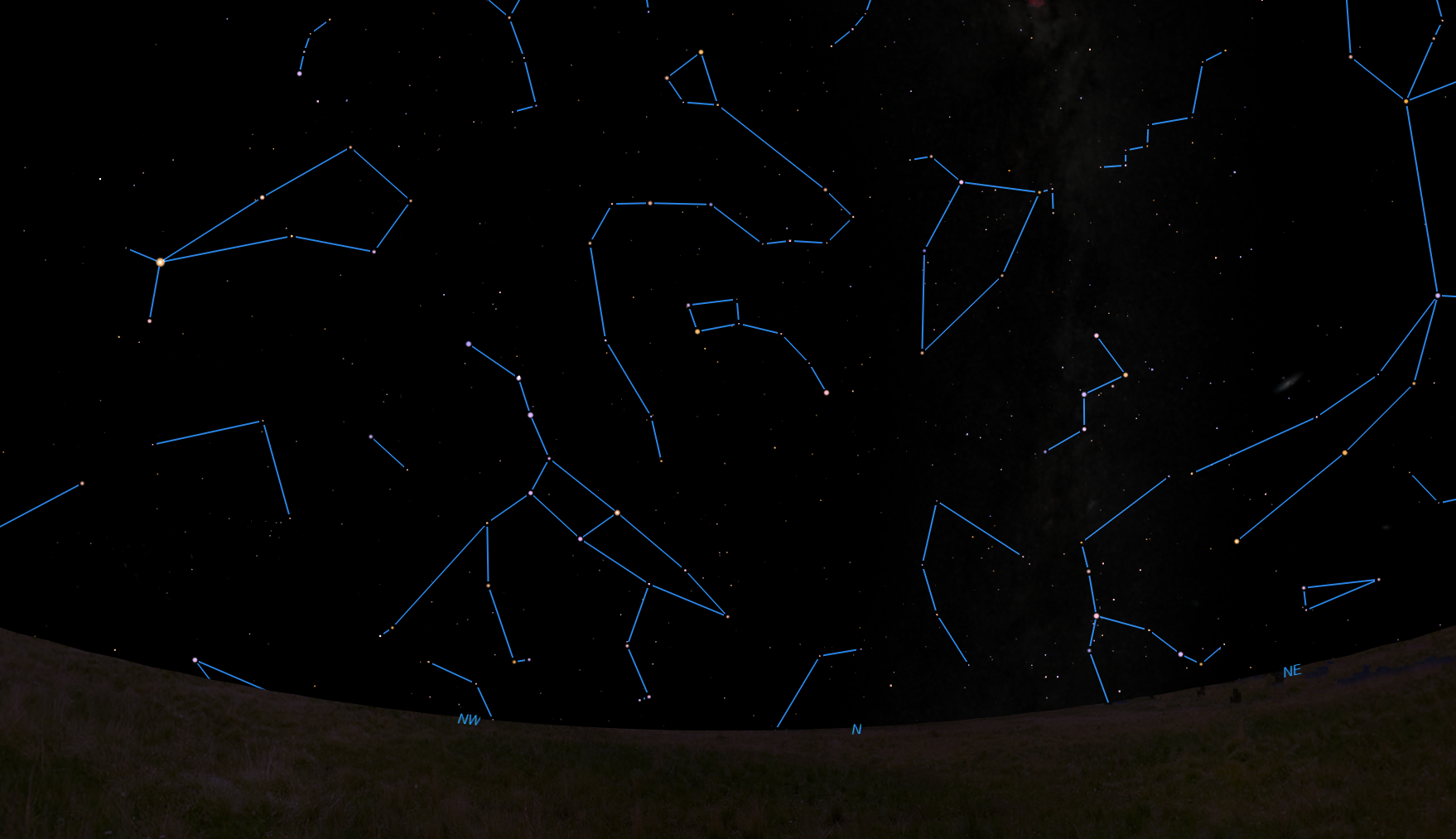 Cepheus
Boötes
Draco
Arcturus
Little Dipper
Thuban
Arc to Arcturus
Polaris
Cassiopeia
Pointers to Polaris
Coma Berenices
Big Dipper
Three Leaps of the Gazelle
1:00 am July 10, looking north northwest from Holyoke … during a blackout
Spectra Of The Stars
Tell us
 Chemical Composition
 Helium first discovered in spectrum of the Sun!
 Temperatures
 3000K to 40,000K
 First determined by Cecila Payne-Gaposchkin
           (first PhD through HCO for anyone!)
Spectra tell us the chemistry and temperatures of the stars!
… but there’s MORE …
Doppler Shift
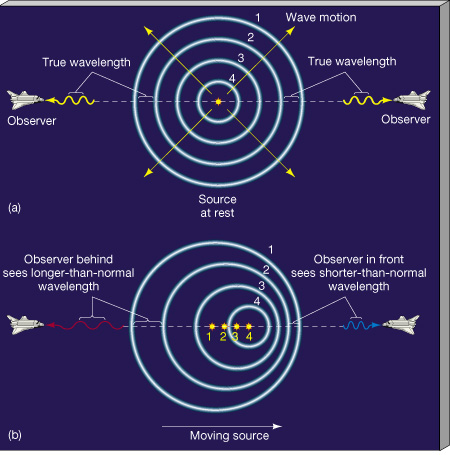 Waves are squashed or stretched by motion of the source …
 Horn of a passing car
 Light of a moving 
            star or galaxy
Doppler Shift
Difference between proper and shifted wavelength
Proper wavelength
We know the wavelength for no motion
 Measure wavelength shift
 Calculate velocity of object       						with respect to us
Really easy to measure!
Speed of object
Speed of light
Spectral Lines
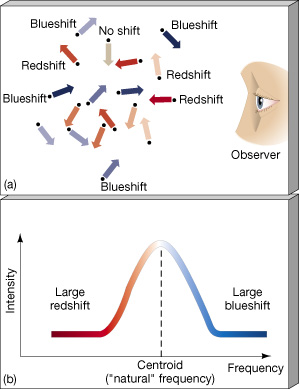 Breadth of Lines Gives Range of Speeds
Small stars: large range               (wide lines)
Large stars: small range   (narrow lines).
Spectra tell us the sizes of stars!
Spectra Of The Galaxies
Expansion of the Universe
All galaxy spectra are redshifted
All galaxies are moving away
More distant galaxies more redshifted
More distant moving faster
Spectra Of The Galaxies
Expansion of the Universe
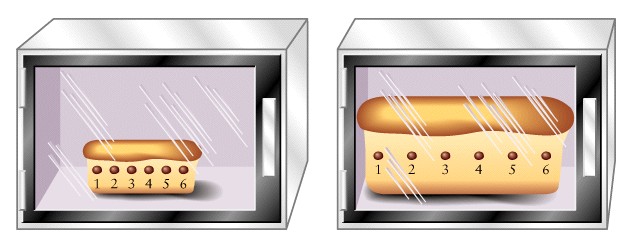 As space expands, more distant objects move away faster.
Spectra Of The Galaxies
Rotation creates red and blue shifts
 Shift tells us rotational speed
 Rotational speed tells us the mass of the galaxy by Newton’s laws!
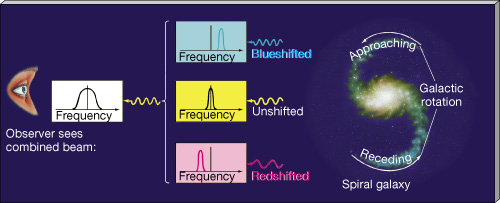 Spectra tell us the masses of galaxies!
Galaxy Rotation Speeds
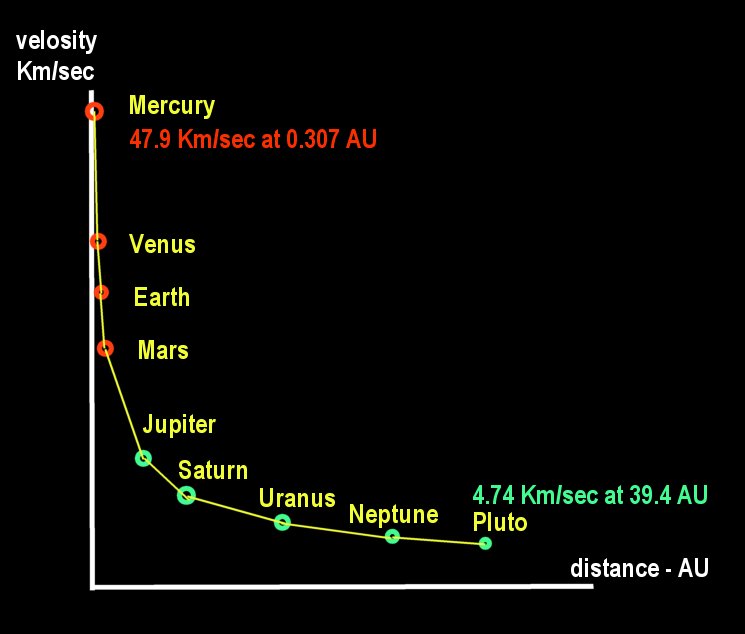 Orbital Speeds of the Planets
 “Keplerian Velocities”
 Kepler figured them out
 Get smaller with distance
 Explained by Newton
Speed
Distance from sun
http://www.ice-age-ahead-iaa.ca/s/planets.jpg
Galaxy Rotation Speeds
Outer stars orbit way too fast!!!
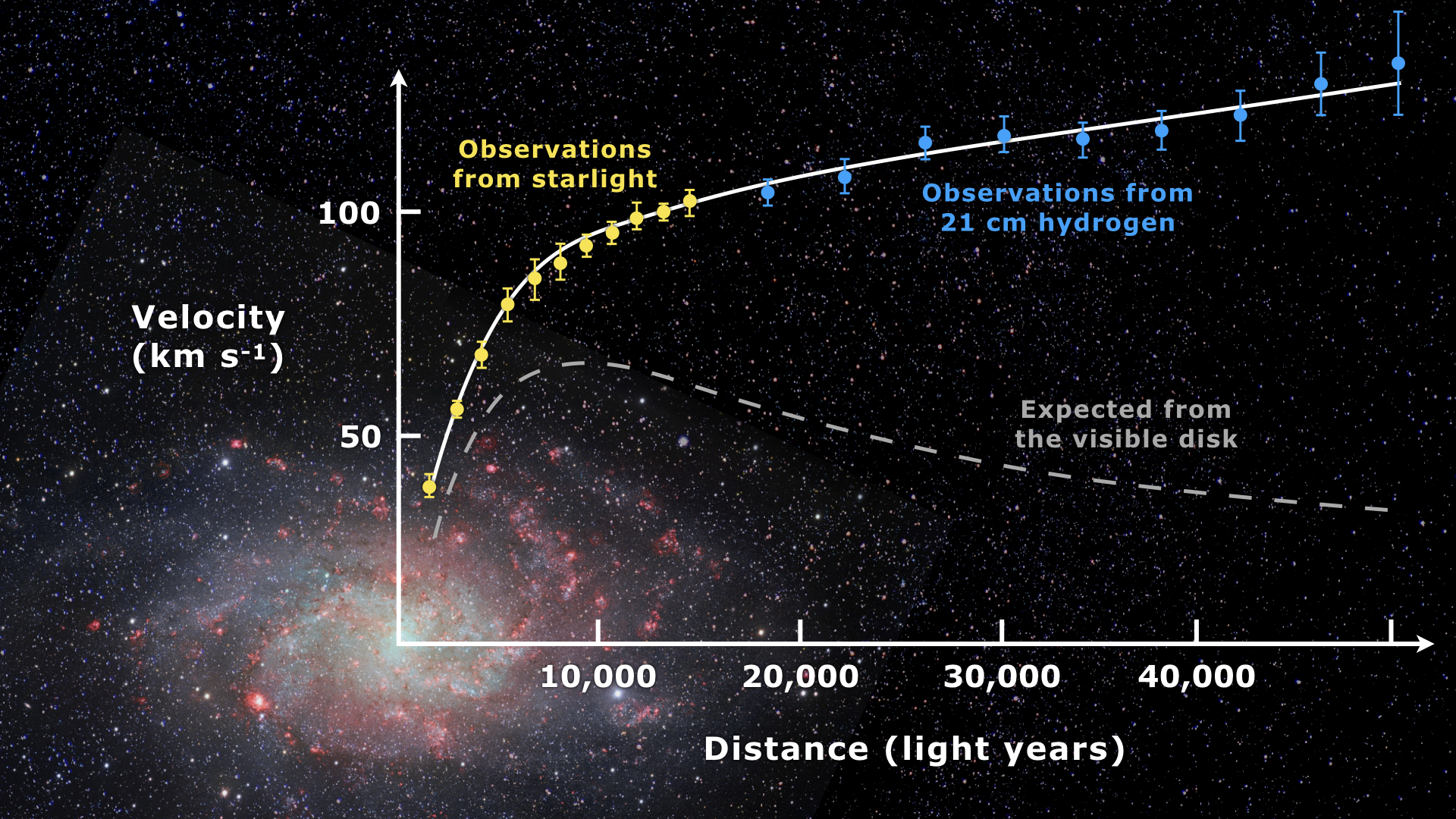 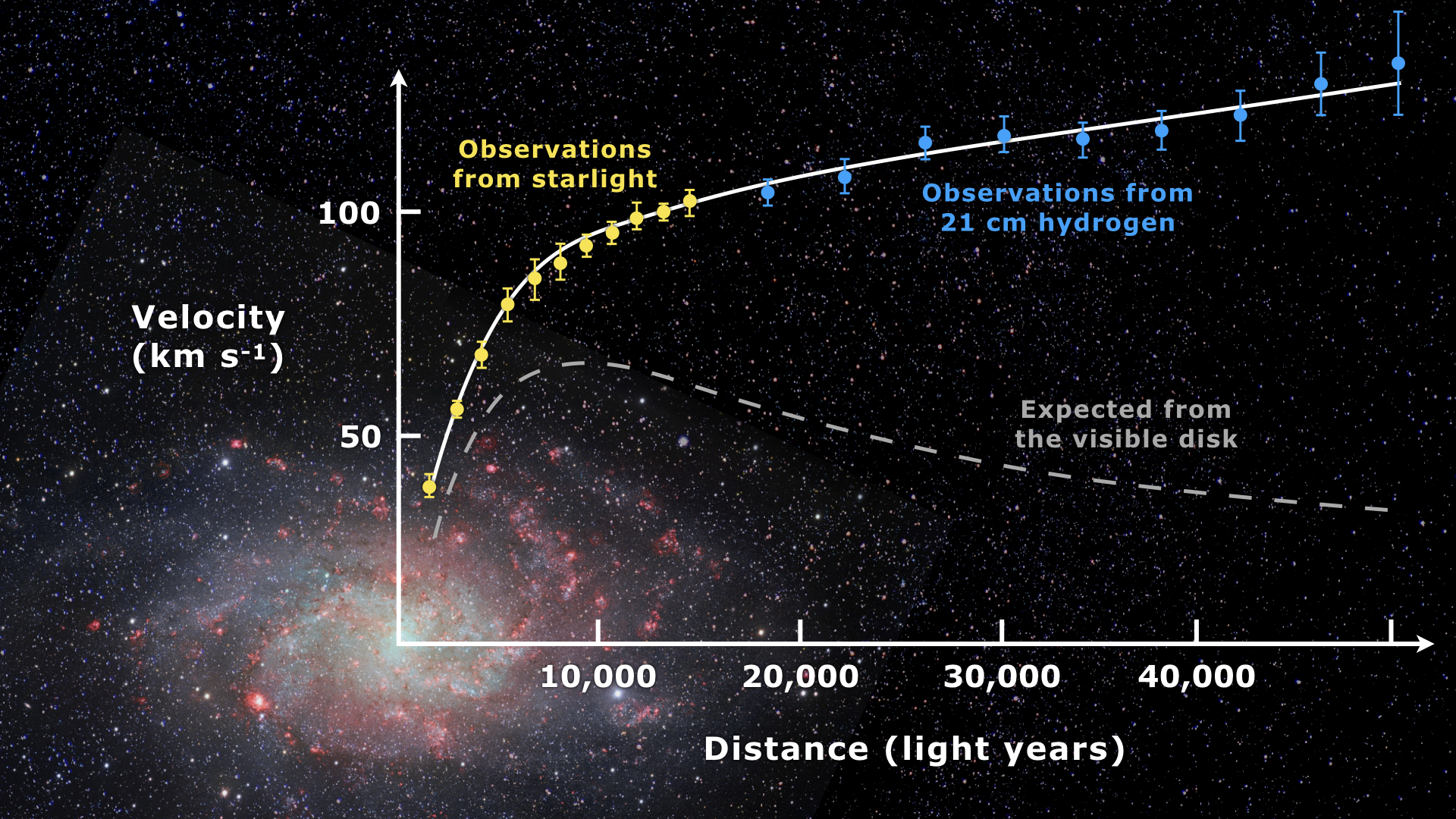 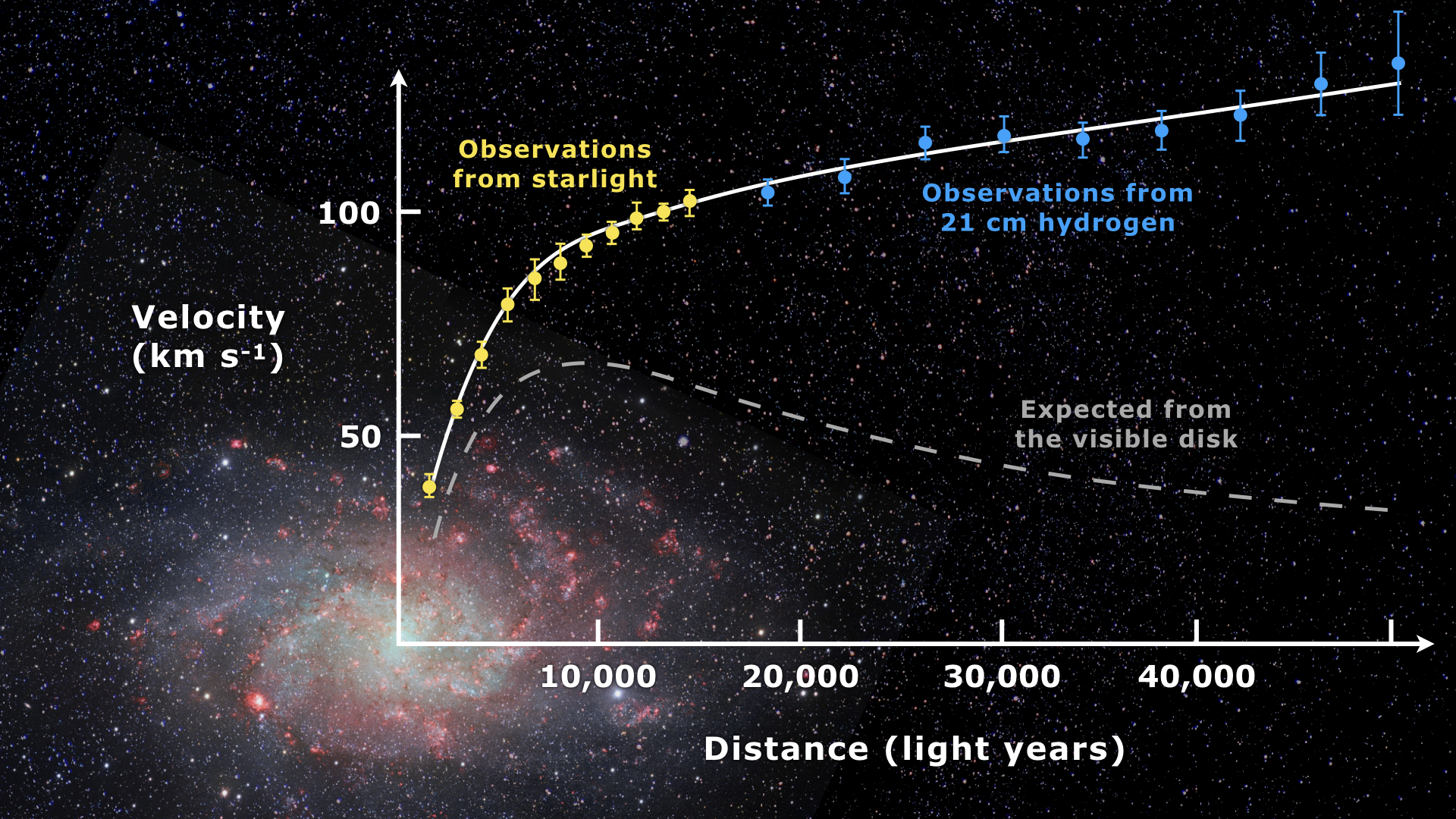 Galaxy Rotation Speeds
Galaxies have more mass than is visible
 Discovered by Vera Rubin
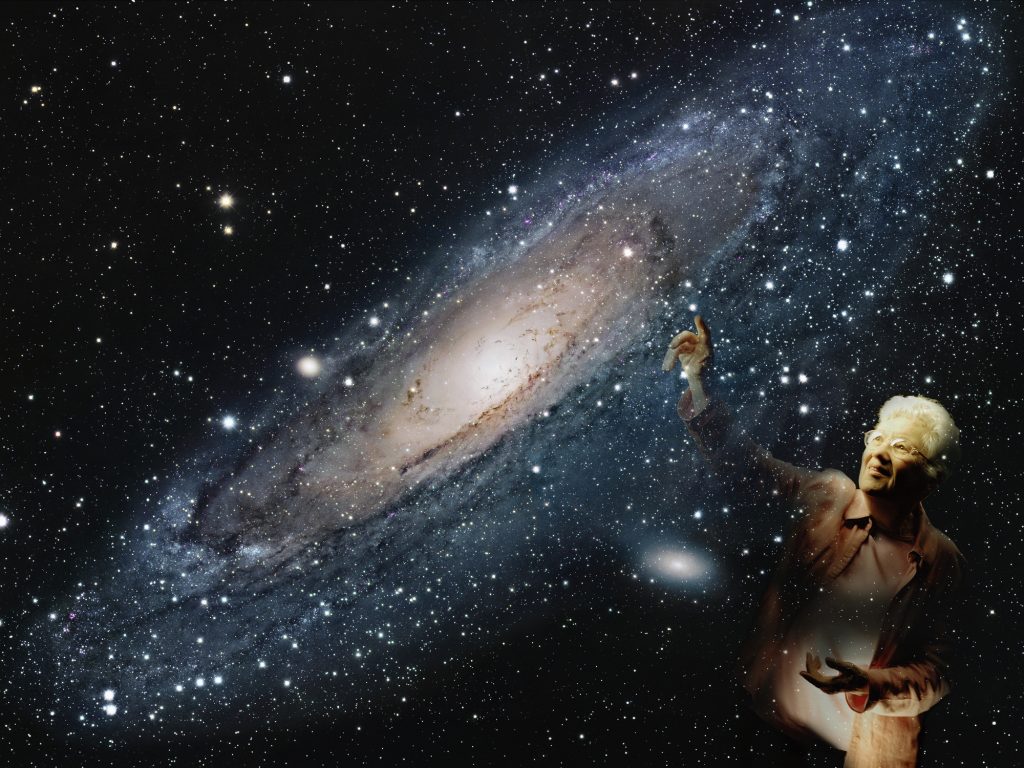  90% of the mass of
       galaxies is invisible
Dark Matter
The Gift Of Starlight
The universe has been gratuitously showering us with information 
about its objects, history, and origin since the Earth formed!
We only started finding this information in the past few centuries.
What else could we be missing?
God’s Gift Of Love
Ignatian 4th Week:                               Contemplation on the Love of God
4th Point: “God’s love shines down upon me like the light rays from the sun … Just as I see the sun in its rays, so God pours forth a sharing in divine life in all the gifts showered upon me.  God’s delight and joy is  to be with the ones called God’s children.”
-- David L. Fleming, S. J.
Draw Me Into Your Friendship
God’s Gifts of Grace
In your life, what is the
 Abundance of God’s grace?
 Gifts you might overlook?
 Breadth of God’s grace?
 Immanence to Transcendence
 In a single flower and distant galaxies
 Depth of God’s grace?
 What must you look deeply to see?
 God’s “hidden” actions?
 Surprises … what’s your Dark Matter?